الدرس الثاني لغات البرمجة ومعالجتها
JAVA
UI
</>
UX
أهداف الدرس
</>
HTML
معرفة تاريخ مختصر لتطوير لغات البرمجة
تمييز تصنيفات لغات البرمجة
معرفة كيف تقوم أجهزة الحاسب بفهم لغات البرمجة
تحديد لغات البرمجة المترجمه والمفسره 
معرفة كيف يتم التعامل مع أخطاء البرامج المصدرية في كل من المفسر والمترجم
C++
تاريخ مختصر لتطور  لغات البرمجة
من هو العالم الذي وضع معمارية الحاسب ؟ هل تذكرتي هذا العالم ؟
كيف نتواصل مع الحاسب لإعطائه الأوامر البرمجية ؟
ما اللغه التي يفهمها الحاسب ؟
ما لغات البرمجة التي تعرفونها ؟
https://youtu.be/bPUESPB7KWw
تطور  لغات البرمجة
تطور  لغات البرمجة
0,1
لغة التجميع  Assemply Language
لغة الآلة Machine Language
ماذا تعرفين عن لغة الآلة ؟
ماذا تعرفين عن لغة التجميع؟
قومي بقراءة النص ص ٢٩ واستنتجي أهم مميزات اللغتين السابقتين
تطور  لغات البرمجة
0,1
لغة التجميع  Assemply Language
لغة الآلة Machine Language
سلسلة من الأرقام الثنائية (0,1) تسمى bit
صعبة الفهم للانسان 
تتطلب معرفه عميقة بمكونات الحاسب
لغة تستخدم الرموز بدلا من الرقمين 0,1
سهلة الفهم والحفظ 
تحتاج الى مترجم لتحويلها الى ارقام ثنائيه ليتم تنفيذ العمليات المطلوبه بواسطة برنامج (المجمعAssempller )
تختلف اللغة حسب بنية كل حاسب 
تقتصر اوامرها على العمليات البسيطه مثل الجمع ADD
لايمكن نقل برنامج من جهازحاسب الى اخر له بنية مختلفه
تطور  لغات البرمجة
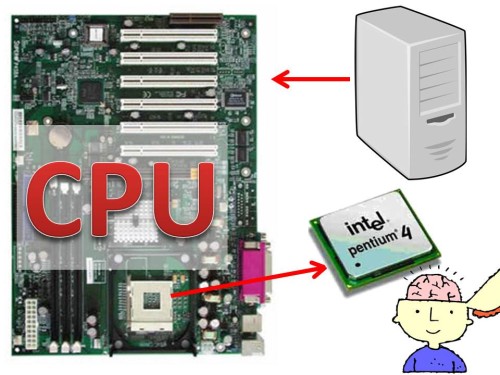 يمكن استخدام برامج اللغة عالية المستوى على معظم أجهزة الحاسب بينما تعمل لغة التجميع بلغة الآلة فقط على جهاز الحاسب بنفس عمارة وحدة المعالجة المركزية
تقويم تكويني
صح أم خطأ 

1- لغة الآلة هي سلسلة أرقام ثنائية 0 و 1 
                                                                                                                                                 (  صح   )
2- لغة التجميع من اللغات عالية المستوى
                                                                                                                                                  ( خطأ   )
3- يمكن نقل برنامج من جهاز حاسب إلى آخر له بنية مختلفة في لغة التجميع            
                                                                                                                                                 ( خطأ  )
مع مجموعتك ارسمي خط زمني لتاريخ تطور لغات البرمجة  بعد مشاهدتك للفيديو التالي
(433) The Brief History of Programming Languages - YouTube
1
2
3
4
5
6
High- level programming language     لغات البرمجة عالية المستوى
تستخدم لغات البرمجة عالية المستوى أوامر برمجية تشبه لغة الإنسان ثم يتم ترجمتها إلى لغة الآلة بواسطة الحاسب نفسه باستخدام برامج خاصة تسمى مترجمات                    ومفسرات                                 .
Interpreter
Compiler
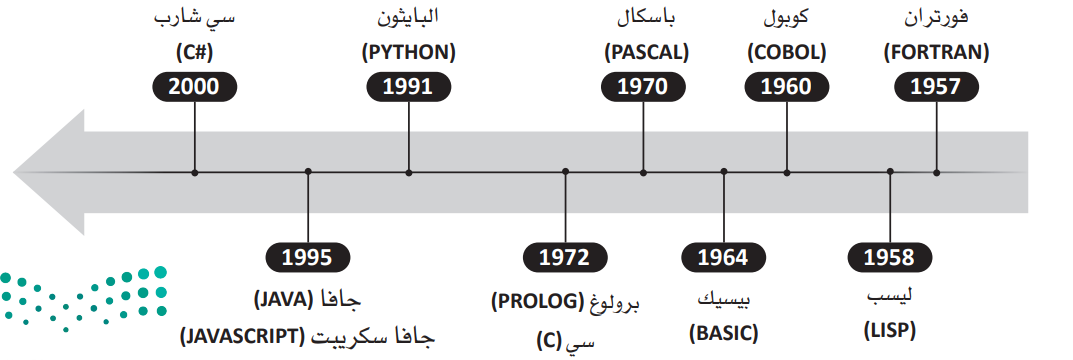 تصنيف لغات البرمجة
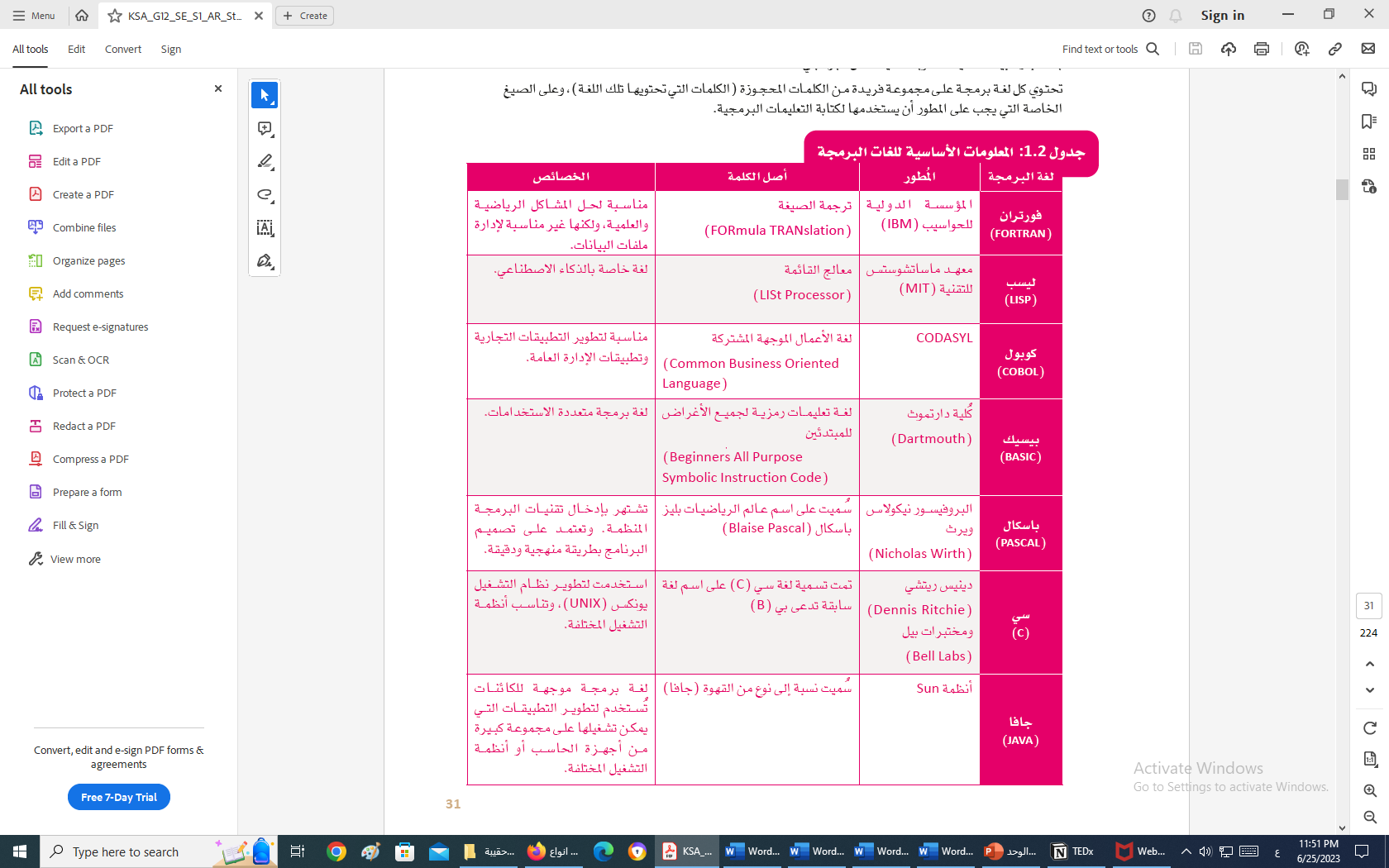 المعلومات الأساسية للغات البرمجة
نشاط4 ص 40
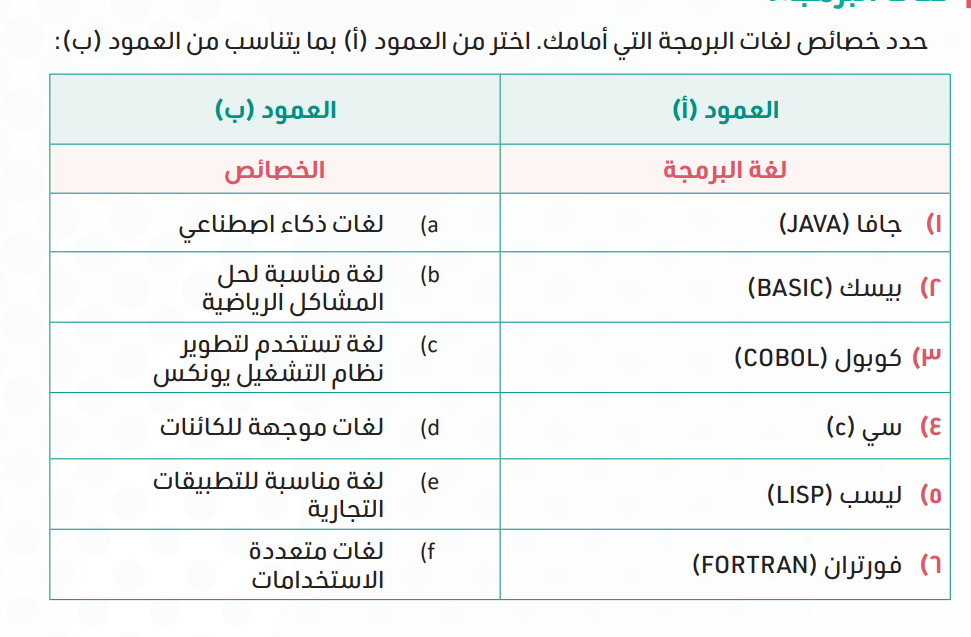 من خلال معرفتك بلغات ومستوياتها استنتجي مميزات لغات البرمجة عالية المستوى
ميزات لغات البرمجة عالية المستوى 

‏
1- تستخدم صيغة منطقية وبرمجيات يمكن فهمها لي قربهم لغة الإنسان 
2- تتسم بعدم ارتباطها بنوع وبينة حاسب معين .
3- يمكن للمطورين تعلم لغات البرمجة عالية المستوى بسهولة وسرعة اكبر .
4- تعد عملية تصحيح أخطاء البرنامج وصيانتها اسهل بكثير.
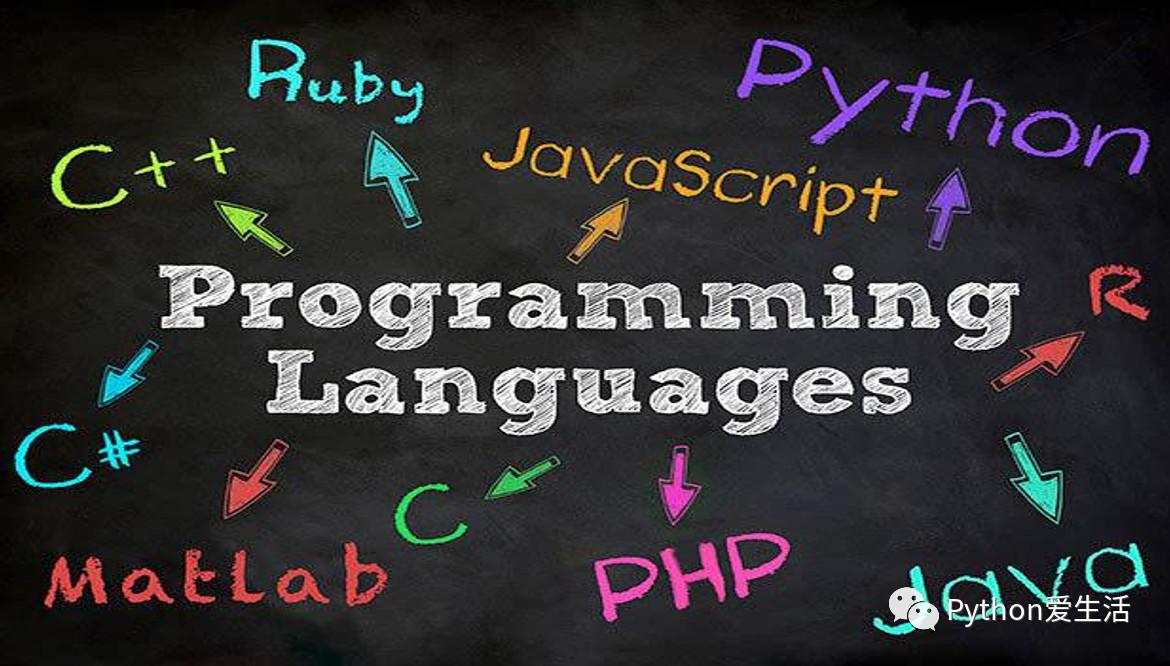 لغات برمجة الجيل الرابع 
Four –Generation Programming language
‏هل هي من اللغات العالية المستوى ؟
هل يمكن استخدامها لغير المتخصصين ؟

تم استخدام هذه اللغات لأتمتة المهام المتكررة ولتبسيط العمليات المعقدة ولإنشاء النماذج الأولية السريعة بأنظمة 
 مثل :
Java script- Ruby-Php – Perl

بماذا تتميز هذه اللغات ؟
تقويم تكويني
صح أم خطأ 

1- تستخدم لغات البرمجة عالية المستوى أوامر برمجية تشبه لغة الإنسان 
                                                                                                       (  صح   )
2- تعد عملية تصحيح أخطاء البرنامج وصيانتها صعبة في اللغات عالية المستوى.
                                                                                                        ( خطأ   )
3- لغات البرمجة العامة تستخدم لحل أي مشكلة
                                                                                                        ( صح  )
كيف تفهم أجهزة الحاسب لغة البرمجة؟
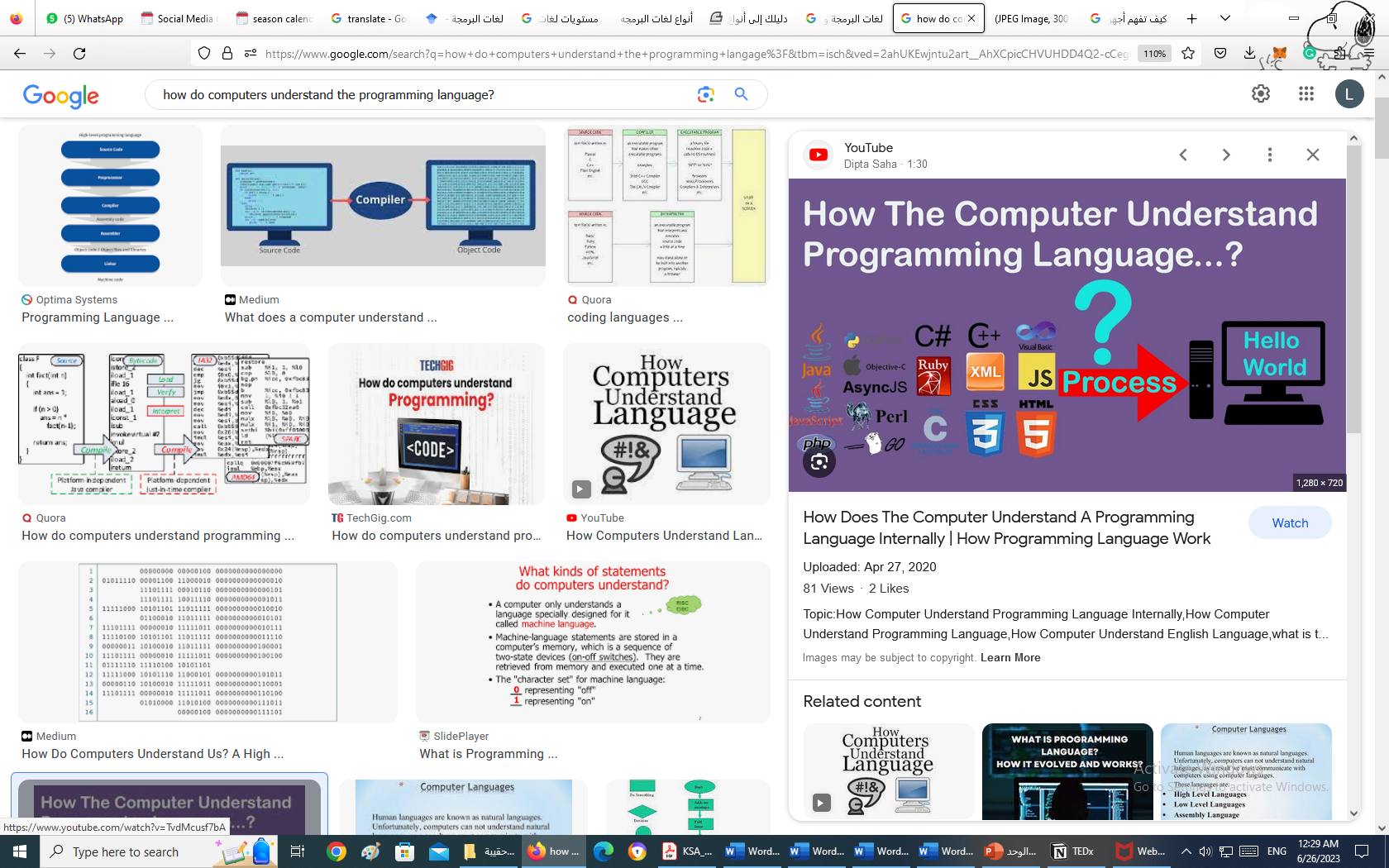 من خلال الصوتين التي أمامك استنتجي الفرق بين المترجم والمفسر
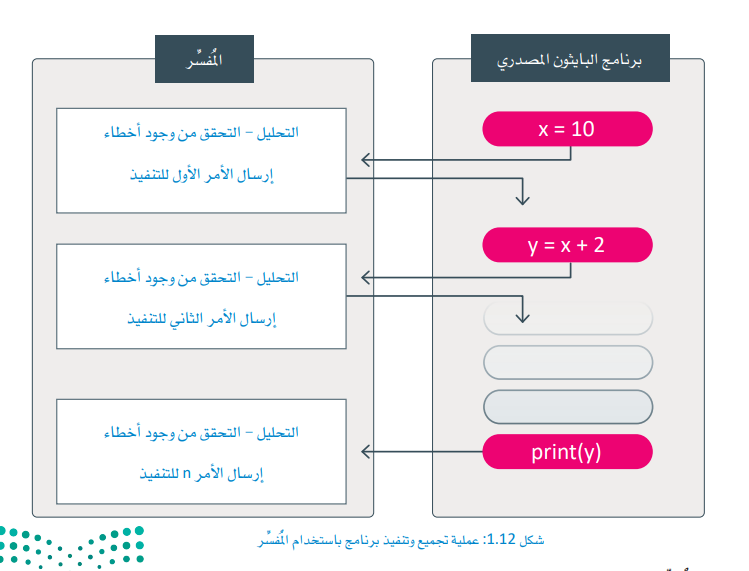 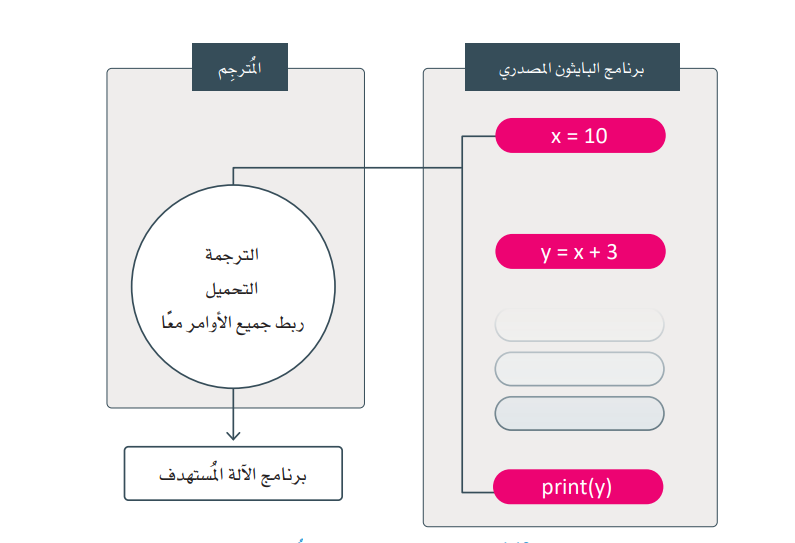 المفسر
برنامج حاسب يقوم بتحويل كل سطر من التعليمات البرمجية من مجموعة التعليمات البرمجية المكتوبة بلغة عالية المستوى إلى لغة الآلة ويرسلها للتنفيذ مباشرة قبل الانتقال إلى السطر التالي من التعليمات البرمجية".
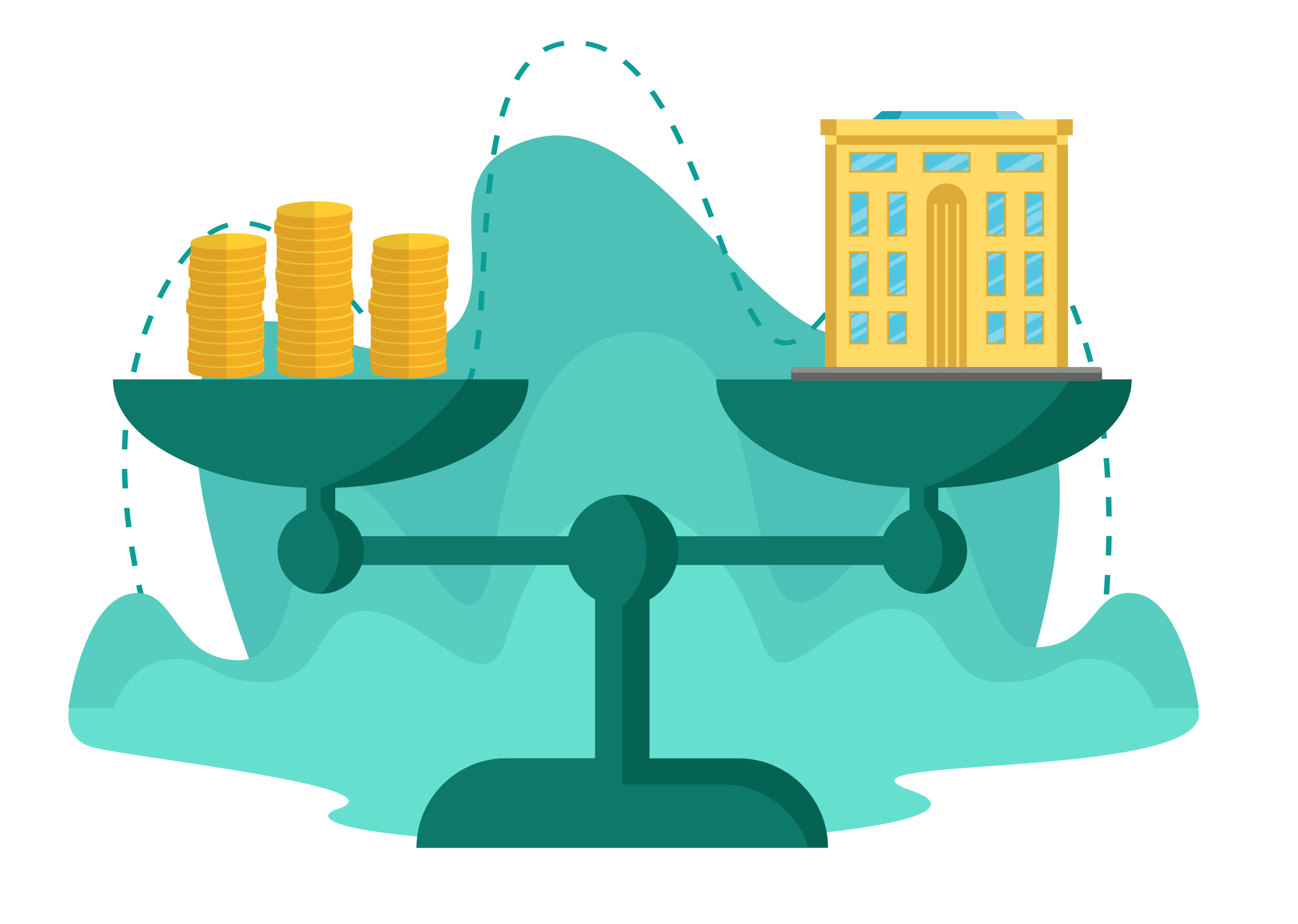 المترجم
هو برنامج حاسب يقوم بتحويل كتلة كاملة من التعليمات البرمجية المكتوبة بلغة برمجة عالية المستوى إلى لغة الآلة التي يفهمها الحاسب.
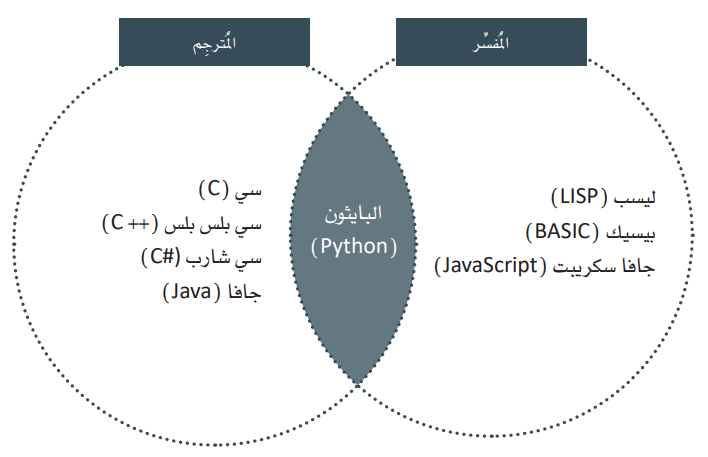 </>
HTML
C++
نشاط :
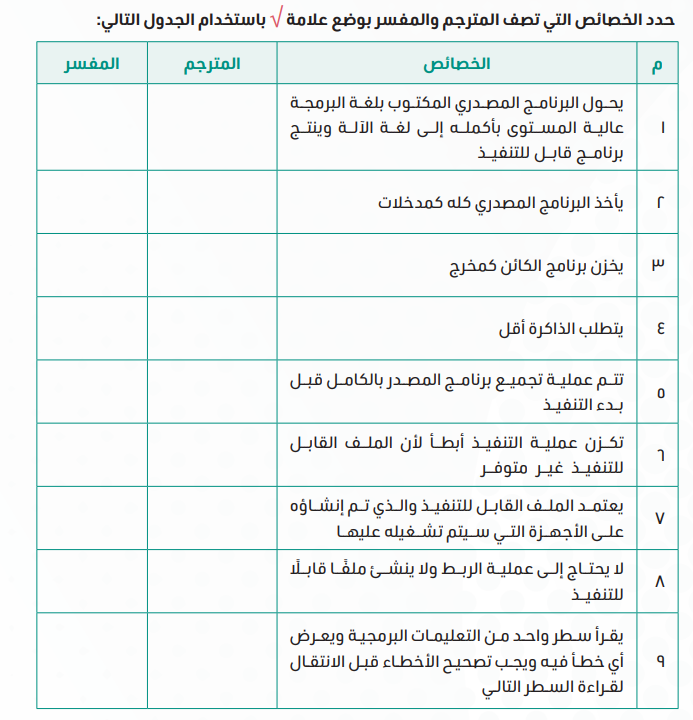 التعامل مع أخطاء البرامجdealing with software errors
تقويم تكويني
صح أم خطأ 

1- المفسر هو برنامج حاسب يقوم بتحويل كتلة كاملة من التعليمات البرمجية المكتوبة بلغة برمجة عالية المستوى إلى لغة الآلة 
(  خطأ   )
2- لغة البايثون تستخدم المفسر والمترجم معًا
                                                                                                                                        ( صح   )
3- المترجم يعتبر أسرع أثناء التنفيذ من المفسر 
                                                                                                                                        ( صح  )
الواجب
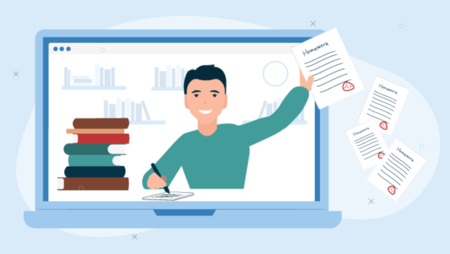 تدريب 1-4-5 صــ 38-40-41
(اللهم علمنا ما ينفعنا وانفعنا بما علمتنا وزدنا علماً)